ISSTA 2014
Accepted
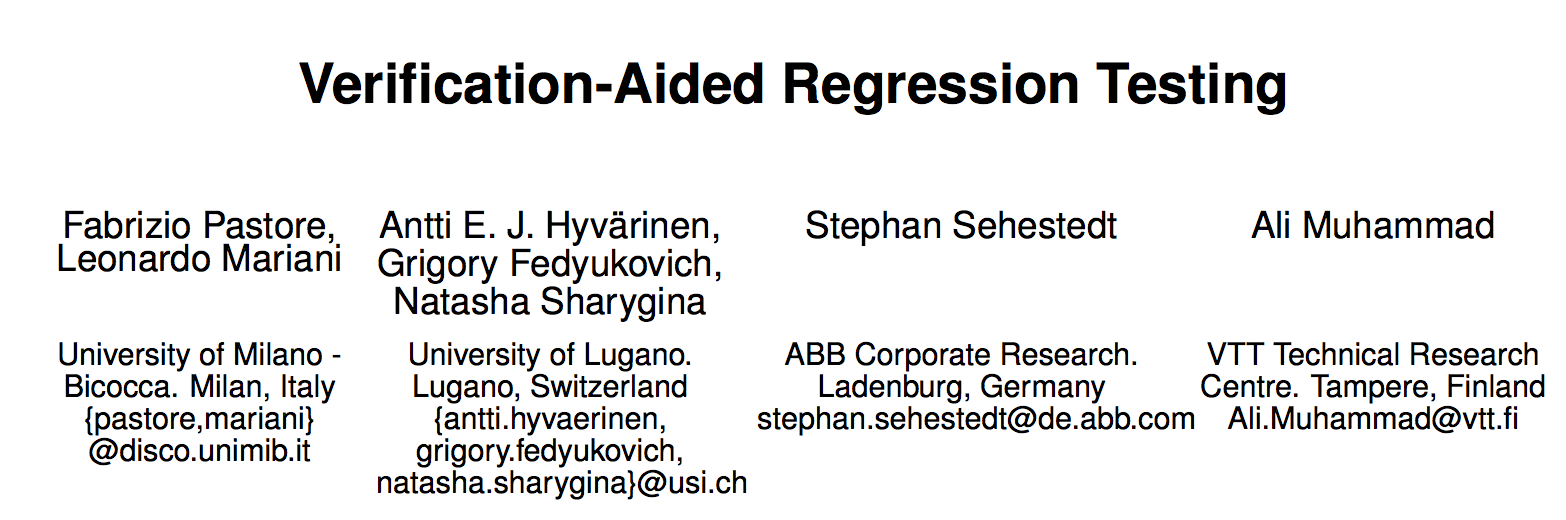 Verification AidedRegression Testing (VART)
Fabrizio Pastore, 
Leonardo Mariani 
University of Milano - Bicocca
Antti E. J. Hyvarinen, 
Grigory Fedyukovich, Natasha Sharygina 
University of  Lugano
Ali Muhammad
VTT Finland
Stephan Sehestedt
ABB Germany
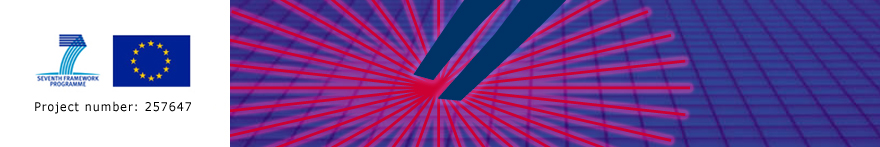 PINCETTE
[Speaker Notes: verification aided regression testing, a technique that augment regression testing withautomated verification capabilities.]
Regression Failures
Base 
Program
Upgraded 
Program
working
no longer 
working
Traditional Regression Testing
Base 
Program
Upgraded 
Program
Test Case
Test Case
Test Case
Write tests for Base
Traditional Regression Testing
Base 
Program
Upgraded 
Program
Test Case
Test Case
Test Case
Execute
Write tests for Base
Re-Execute
on Upgraded
Traditional Regression Testing
Base 
Program
Upgraded 
Program
Test Case
Test Case
Test Case
Execute
PROBLEM: Base Test inputs might not trigger the regression
Write tests for Base
Re-Execute
on Upgraded
Traditional Regression Testing
Base 
Program
Upgraded 
Program
Show Properties
Not Valid
in Upgraded
Test Case
Test Case
Test Case
Execute
Monitor   +   Inference
Model
Checking
Properties
Base Version
Upgraded Version
int isAvailable(node* product){
	if ( notInitialized(product) )
		return 0;
	if ( product->items > 0 )
		return 1;
	return 0;
}
int isAvailable(node* product){
	if ( notInitialized(product) )
		return 0;
     if ( product->in_catalog == 0 )
		return -1;
	if ( product->items > 0 )
		return 1;
	return 0;
}
Base Version:
total >= 0
long availableProducts( t_store* store ){
	node* product = store->products;
	long total = 0;
	while ( product != 0 ) {
		total += isAvailable( product );
		product = product->nxt;
Upgraded Version:
total >= 0   FALSE
}
return total;
[Speaker Notes: ... we want to drive properties that allow to detect the presence of a bug, so the first step we do is to monitor the softwrae and derive the properties

fault not revealed by tests]
Tests for Base
Base Program
Upgraded Program
Monitoring + Inference
Dynamic Properties for Base
int isAvailable(node* product){
	if ( notInitialized (product) )
		return 0;
	if ( product->items > 0 )
		return 1;
	return 0;
}
10
11
12
13
14
15
16
17
18
19
20
21
22
23
24
25
26
long availableProducts( t_store* store ){
	node* product = store->products;
	long total = 0;

	while ( product != 0 ) {
		total += isAvailable( product );
		product = product->nxt;
	}
	return total;
}
[Speaker Notes: VART monitors the functions that are more likely impatced by the change, the modified function, its callers  and its callees]
int isAvailable(node* product){
	if ( notInitialized (product) )
		return 0;
	if ( product->items > 0 )
		return 1;
	return 0;
}
product.items
0
3
2
5
10
11
12
13
14
15
16
product.name
MacBookPro
Dell
MacBookAir
AcerAspire
return
0
1
1
1
17
18
19
20
21
22
23
24
25
26
long availableProducts( t_store* store ){
	node* product = store->products;
	long total = 0;

	while ( product != 0 ) {
		total += isAvailable( product );
		product = product->nxt;
	}
	return total;
}
total
0
1
2
3
product.items
0
3
2
5
3
return
[Speaker Notes: The result of the monitoring is to have the concrete data observed at runtime for the variables in the scope of the monitored program points]
int isAvailable(node* product){
	if ( notInitialized (product) )
		return 0;
	if ( product->items > 0 )
		return 1;
	return 0;
}
product.items
0
3
2
5
10
11
12
13
14
15
16
product.name
MacBookPro
Dell
MacBookAir
AcerAspire
return
0
1
1
1
17
18
19
20
21
22
23
24
25
26
long availableProducts( t_store* store ){
	node* product = store->products;
	long total = 0;

	while ( product != 0 ) {
		total += isAvailable( product );
		product = product->nxt;
	}
	return total;
}
total
0
1
2
3
product.items
0
3
2
5
3
return
[Speaker Notes: The result of the monitoring is to have the concrete data observed at runtime for the variables in the scope of the monitored program points]
int isAvailable(node* product){
	if ( notInitialized (product) )
		return 0;
	if ( product->items > 0 )
		return 1;
	return 0;
}
product.items
0
3
2
5
10
11
12
13
14
15
16
product.name
MacBookPro
Dell
MacBookAir
AcerAspire
return
0
1
1
1
Inference with 
Daikon [Ernst et al.]
17
18
19
20
21
22
23
24
25
26
long availableProducts( t_store* store ){
	node* product = store->products;
	long total = 0;

	while ( product != 0 ) {
		total += isAvailable( product );
		product = product->nxt;
	}
	return total;
}
total
0
1
2
3
product.items
0
3
2
5
3
return
[Speaker Notes: The result of the monitoring is to have the concrete data observed at runtime for the variables in the scope of the monitored program points]
int isAvailable(node* product){
	if ( notInitialized (product) )
		return 0;
	if ( product->items > 0 )
		return 1;
	return 0;
}
product.items >= 0
10
11
12
13
14
15
16
product.name
MacBookPro
Dell
MacBookAir
AcerAspire
return
0
1
1
1
Inference with 
Daikon [Ernst et al.]
17
18
19
20
21
22
23
24
25
26
long availableProducts( t_store* store ){
	node* product = store->products;
	long total = 0;

	while ( product != 0 ) {
		total += isAvailable( product );
		product = product->nxt;
	}
	return total;
}
total
0
1
2
3
product.items
0
3
2
5
3
return
[Speaker Notes: The result of the monitoring is to have the concrete data observed at runtime for the variables in the scope of the monitored program points]
int isAvailable(node* product){
	if ( notInitialized (product) )
		return 0;
	if ( product->items > 0 )
		return 1;
	return 0;
}
product.items >= 0
10
11
12
13
14
15
16
product.name
MacBookPro
Dell
MacBookAir
AcerAspire
return one of {0,1}
Inference with 
Daikon [Ernst et al.]
17
18
19
20
21
22
23
24
25
26
long availableProducts( t_store* store ){
	node* product = store->products;
	long total = 0;

	while ( product != 0 ) {
		total += isAvailable( product );
		product = product->nxt;
	}
	return total;
}
total
0
1
2
3
product.items
0
3
2
5
3
return
[Speaker Notes: The result of the monitoring is to have the concrete data observed at runtime for the variables in the scope of the monitored program points]
int isAvailable(node* product){
	if ( notInitialized (product) )
		return 0;
	if ( product->items > 0 )
		return 1;
	return 0;
}
product.items >= 0
10
11
12
13
14
15
16
product.name
MacBookPro
Dell
MacBookAir
AcerAspire
return one of {0,1}
Inference with 
Daikon [Ernst et al.]
17
18
19
20
21
22
23
24
25
26
long availableProducts( t_store* store ){
	node* product = store->products;
	long total = 0;

	while ( product != 0 ) {
		total += isAvailable( product );
		product = product->nxt;
	}
	return total;
}
total >= 0
product.items
0
3
2
5
3
return
[Speaker Notes: The result of the monitoring is to have the concrete data observed at runtime for the variables in the scope of the monitored program points]
int isAvailable(node* product){
	if ( notInitialized (product) )
		return 0;
	if ( product->items > 0 )
		return 1;
	return 0;
}
product.items >= 0
10
11
12
13
14
15
16
return one of {0,1}
Inference with 
Daikon [Ernst et al.]
17
18
19
20
21
22
23
24
25
26
long availableProducts( t_store* store ){
	node* product = store->products;
	long total = 0;

	while ( product != 0 ) {
		total += isAvailable( product );
		product = product->nxt;
	}
	return total;
}
total >= 0
product.items >= 0
Overfitting
return one of {0,3}
[Speaker Notes: The result of the monitoring is to have the concrete data observed at runtime for the variables in the scope of the monitored program points]
Tests for Base
Base Program
Upgraded Program
Monitoring + Inference
Dynamic Properties for Base
Bounded Model Checker
main(..)
Tests for Base
Base Program
drawProductBox(..)
Monitoring + Inference
availableItems(..) {
  . . .
  while ( .. ) {
    ..
  }
  assert( total > 0 )
Dynamic Properties for Base
Intra-Version 
Property Verification
isAvailable(..)
Verified Properties 
for Base
notInitialized(..)
EvolCheck
main(..)
Tests for Base
Base Program
drawProductBox(..)
Monitoring + Inference
availableItems(..) {
  . . .
  while ( .. ) {
    ..
  }
  assert( total > 0 )
Dynamic Properties for Base
Intra-Version 
Property Verification
isAvailable(..)
Verified Properties 
for Base
notInitialized(..)
function summaries
int isAvailable(node* product){
	if ( notInitialized (product) )
		return 0;
	if ( product->items > 0 )
		return 1;
	return 0;
}
product.items >= 0
10
11
12
13
14
15
16
return one of {0,1}
17
18
19
20
21
22
23
24
25
26
long availableProducts( t_store* store ){
	node* product = store->products;
	long total = 0;

	while ( product != 0 ) {
		total += isAvailable( product );
		product = product->nxt;
	}
	return total;
}
total >= 0
return one of {2, 3}
int isAvailable(node* product){
      assert( product->items >= 0 )
	if ( notInitialized (product) )
		return 0;
	if ( product->items > 0 )
		return 1;
	return 0;
}
10

11
12
13
14
15
16
return one of {0,1}
17
18
19
20
21
22
23
24
25
26
long availableProducts( t_store* store ){
	node* product = store->products;
	long total = 0;

	while ( product != 0 ) {
		total += isAvailable( product );
		product = product->nxt;
	}
	return total;
}
total >= 0
return one of {2, 3}
int isAvailable(node* product){
      assert( product->items >= 0 )
	if ( notInitialized (product) )
		{ int ret_0=0; assert(ret_0 == 0 || ret_0 == 1); return ret_0; }
	if ( product->items > 0 )
		{ int ret_1=0; assert(ret_1 == 0 || ret_0 == 1); return ret_1; }
	int ret_2=0; assert(ret_2 == 0 || ret_2 == 1); return ret_2;
}
10

11
12
13
14
15
16
17
18
19
20
21
22
23
24
25
26
long availableProducts( t_store* store ){
	node* product = store->products;
	long total = 0;

	while ( product != 0 ) {
		total += isAvailable( product );
		product = product->nxt;
	}
	return total;
}
total >= 0
return one of {2, 3}
int isAvailable(node* product){
      assert( product->items >= 0 )
	if ( notInitialized (product) )
		{ int ret_0=0; assert(ret_0 == 0 || ret_0 == 1); return ret_0; }
	if ( product->items > 0 )
		{ int ret_1=0; assert(ret_1 == 0 || ret_0 == 1); return ret_1; }
	int ret_2=0; assert(ret_2 == 0 || ret_2 == 1); return ret_2;
}
10

11
12
13
14
15
16
17
18
19
20
21
22

23
24
25
26
long availableProducts( t_store* store ){
	node* product = store->products;
	long total = 0;

	while ( product != 0 ) {
		total += isAvailable( product );
		assert( total >= 0 );
		product = product->nxt;
	}
	return total;
}
return one of {2, 3}
int isAvailable(node* product){
      assert( product->items >= 0 )
	if ( notInitialized (product) )
		{ int ret_0=0; assert(ret_0 == 0 || ret_0 == 1); return ret_0; }
	if ( product->items > 0 )
		{ int ret_1=0; assert(ret_1 == 0 || ret_0 == 1); return ret_1; }
	int ret_2=0; assert(ret_2 == 0 || ret_2 == 1); return ret_2;
}
10

11
12
13
14
15
16
17
18
19
20
21
22

23
24
25
26
long availableProducts( t_store* store ){
	node* product = store->products;
	long total = 0;

	while ( product != 0 ) {
		total += isAvailable( product );
		assert( total >= 0 );
		product = product->nxt;
	}
	long ret_0 = total; assert (ret_0 == 0 || ret_0 == 3); return ret_0;
}
int isAvailable(node* product){
      assert( product->items >= 0 )
	if ( notInitialized (product) )
		{ int ret_0=0; assert(ret_0 == 0 || ret_0 == 1); return ret_0; }
	if ( product->items > 0 )
		{ int ret_1=0; assert(ret_1 == 0 || ret_0 == 1); return ret_1; }
	int ret_2=0; assert(ret_2 == 0 || ret_2 == 1); return ret_2;
}
10

11
12
13
14
15
16
Execute Model Checker
on source with assertions
classifies
17
18
19
20
21
22

23
24
25
26
long availableProducts( t_store* store ){
	node* product = store->products;
	long total = 0;

	while ( product != 0 ) {
		total += isAvailable( product );
		assert( total >= 0 );
		product = product->nxt;
	}
	long ret_0 = total; assert (ret_0 == 0 || ret_0 == 3); return ret_0;
}
Verified
Unreachable
False
Unknown
int isAvailable(node* product){
      assert( product->items >= 0 )
	if ( notInitialized (product) )
		{ int ret_0=0; assert(ret_0 == 0 || ret_0 == 1); return ret_0; }
	if ( product->items > 0 )
		{ int ret_1=0; assert(ret_1 == 0 || ret_0 == 1); return ret_1; }
	int ret_2=0; assert(ret_2 == 0 || ret_2 == 1); return ret_2;
}
10

11
12
13
14
15
16
Execute Model Checker
on source with assertions
classifies
17
18
19
20
21
22

23
24
25
26
long availableProducts( t_store* store ){
	node* product = store->products;
	long total = 0;

	while ( product != 0 ) {
		total += isAvailable( product );
		assert( total >= 0 );
		product = product->nxt;
	}
	long ret_0 = total; assert (ret_0 == 0 || ret_0 == 3); return ret_0;
}
Verified
Unreachable
False
Unknown
Verified Properties 
for Base
Phase 2: Checking
Tests for Base
Base Program
Monitoring + Inference
Dynamic Properties for Base
Intra-Version 
Property Verification
Verified Properties 
for Base
[Speaker Notes: We just identified properties that are true for the base version of the software and we could use them to check if all are preserved by the upgrade]
Phase 2: Checking
Verified Properties 
for Base
Tests for Base
Base Program
Tests for Upgrade
Upgraded Program
Monitoring + Inference
Monitoring + Filtering
DISCARD
Dynamic Properties for Base
Non-Regression Properties
Outdated
Properties
Intra-Version 
Property Verification
Verified Properties 
for Base
[Speaker Notes: We have a change so we might expect that some properties are outdated because of the change itself. 
To identify the outdated properties we rely upon the fact that developers write test cases to check their changes. 
So we assume that all the properties that are invalidate by data observed during the execution of a passing test case, could be considered intentionally changed by the developers.]
Upgrade
Base
int isAvailable(node* product){
      if ( notInitialized (product) )
	return 0;	return -1;
	if ( product->items > 0 )
		return 1;
	return 0;
}
10
11
12
13
14
15
16
int isAvailable(node* product){
      if ( notInitialized (product) )
	return 0;
	if ( notInCatalog (product) )
	return -1;
	if ( product->items > 0 )
		return 1;
	return 0;
}
10
11
12
13
14
15
16
17
18
18
19
20
21
22
23
24
25
26
27
long availableProducts( t_store* store ){
	node* product = store->products;
	long total = 0;

	while ( product != 0 ) {
		total += isAvailable( product );
		product = product->nxt;
	}
return total;
}
20
21
22
23
24
25
26
27
28
29
long availableProducts( t_store* store ){
	node* product = store->products;
	long total = 0;

	while ( product != 0 ) {
		total += isAvailable( product );
		product = product->nxt;
	}
return total;
}
Upgrade
Base
int isAvailable(node* product){
      if ( notInitialized (product) )
	return 0;

	return -1;
	if ( product->items > 0 )
		return 1;
	return 0;
}
10
11
12


13
14
15
16
int isAvailable(node* product){
      if ( notInitialized (product) )
	return 0;
	if ( notInCatalog (product) )
	return -1;
	if ( product->items > 0 )
		return 1;
	return 0;
}
10
11
12
13
14
15
16
17
18
18
19
20
21
22
23
24
25
26
27
long availableProducts( t_store* store ){
	node* product = store->products;
	long total = 0;

	while ( product != 0 ) {
		total += isAvailable( product );
		product = product->nxt;
	}
return total;
}
20
21
22
23
24
25
26
27
28
29
long availableProducts( t_store* store ){
	node* product = store->products;
	long total = 0;

	while ( product != 0 ) {
		total += isAvailable( product );
		product = product->nxt;
	}
return total;
}
Upgrade
Base
product->items >= 0
int isAvailable(node* product){
      if ( notInitialized (product) )
	return 0;

	return -1;
	if ( product->items > 0 )
		return 1;
	return 0;
}
10
11
12


13
14
15
16
int isAvailable(node* product){
      if ( notInitialized (product) )
	return 0;
	if ( notInCatalog (product) )
	return -1;
	if ( product->items > 0 )
		return 1;
	return 0;
}
10
11
12
13
14
15
16
17
18
return one of {0,1}
18
19
20
21
22
23
24
25
26
27
long availableProducts( t_store* store ){
	node* product = store->products;
	long total = 0;

	while ( product != 0 ) {
		total += isAvailable( product );
		product = product->nxt;
	}
return total;
}
20
21
22
23
24
25
26
27
28
29
long availableProducts( t_store* store ){
	node* product = store->products;
	long total = 0;

	while ( product != 0 ) {
		total += isAvailable( product );
		product = product->nxt;
	}
return total;
}
total >= 0
[Speaker Notes: this way VART can take the properties derived for the base version and easily map the m on th eupgraded version]
Upgrade
Base
product->items >= 0
int isAvailable(node* product){
      if ( notInitialized (product) )
	return 0;

	return -1;
	if ( product->items > 0 )
		return 1;
	return 0;
}
10
11
12


13
14
15
16
int isAvailable(node* product){
      if ( notInitialized (product) )
	return 0;
	if ( notInCatalog (product) )
	return -1;
	if ( product->items > 0 )
		return 1;
	return 0;
}
10
11
12
13
14
15
16
17
18
return one of {0,1}
18
19
20
21
22
23
24
25
26
27
long availableProducts( t_store* store ){
	node* product = store->products;
	long total = 0;

	while ( product != 0 ) {
		total += isAvailable( product );
		product = product->nxt;
	}
return total;
}
20
21
22
23
24
25
26
27
28
29
long availableProducts( t_store* store ){
	node* product = store->products;
	long total = 0;

	while ( product != 0 ) {
		total += isAvailable( product );
		product = product->nxt;
	}
return total;
}
total >= 0
Upgrade
Test for the upgrade
product->items >= 0
int isAvailable(node* product){
      if ( notInitialized (product) )
	return 0;
	if ( notInCatalog (product) )
	return -1;
	if ( product->items > 0 )
		return 1;
	return 0;
}
10
11
12
13
14
15
16
17
18
void testNotInCatalog(){
	list_node* prod = create_product();
	prod->name = “MacBook”;
	prod->in_catalog = 0;
      assertEquals(-1,isAvailable(prod));
}
return one of {0,1}
20
21
22
23
24
25
26
27
28
29
long availableProducts( t_store* store ){
	node* product = store->products;
	long total = 0;

	while ( product != 0 ) {
		total += isAvailable( product );
		product = product->nxt;
	}
return total;
}
total >= 0
Upgrade
Test for the upgrade
product->items >= 0
int isAvailable(node* product){
      if ( notInitialized (product) )
	return 0;
	if ( notInCatalog (product) )
	return -1;
	if ( product->items > 0 )
		return 1;
	return 0;
}
10
11
12
13
14
15
16
17
18
void testNotInCatalog(){
	list_node* prod = create_product();
	prod->name = “MacBook”;
	prod->in_catalog = 0;
      assertEquals(-1,isAvailable(prod));
}
product.items
0
product.in_catalog
0
product.name
MacBook
return one of {0,1}
return
-1
20
21
22
23
24
25
26
27
28
29
long availableProducts( t_store* store ){
	node* product = store->products;
	long total = 0;

	while ( product != 0 ) {
		total += isAvailable( product );
		product = product->nxt;
	}
return total;
}
total >= 0
[Speaker Notes: intentional change violates properties , property outdated]
Phase 2: Checking
Verified Properties 
for Base
Tests for Base
Base Program
Tests for Upgrade
Upgraded Program
Monitoring + Inference
Monitoring + Filtering
Dynamic Properties for Base
Non-Regression Properties
Intra-Version 
Property Verification
Verified Properties 
for Base
Phase 2: Checking
Verified Properties 
for Base
Tests for Base
Base Program
Tests for Upgrade
Upgraded Program
Monitoring + Inference
Monitoring + Filtering
Dynamic Properties for Base
Non-Regression Properties
Intra-Version 
Property Verification
Inter-Version 
Property Verification
Verified Properties 
for Base
Regression Problems + Counterexamples
int isAvailable(node* product){
       assert( product->items >= 0 );
	if ( notInitialized (product) )
	return 0;
	if ( notInCatalog (product) )
	return -1;
	if ( product->items > 0 )
		return 1;
	return 0;
}
10

11
12
13
14
15
16
17
18
classifies
17
18
19
20
21
22
23
24
25
26
long availableProducts( t_store* store ){
	node* product = store->products;
	long total = 0;

	while ( product != 0 ) {
		total += isAvailable( product );
		assert( total >= 0 );
		product = product->nxt;
	}
return total;
}
int isAvailable(node* product){
       assert( product->items >= 0 );
	if ( notInitialized (product) )
	return 0;
	if ( notInCatalog (product) )
	return -1;
	if ( product->items > 0 )
		return 1;
	return 0;
}
10

11
12
13
14
15
16
17
18
Execute Model Checker
on source with assertions
classifies
17
18
19
20
21
22
23
24
25
26
long availableProducts( t_store* store ){
	node* product = store->products;
	long total = 0;

	while ( product != 0 ) {
		total += isAvailable( product );
		assert( total >= 0 );
		product = product->nxt;
	}
return total;
}
Verified
False
Unreachable
Unknown
int isAvailable(node* product){
       assert( product->items >= 0 );
	if ( notInitialized (product) )
	return 0;
	if ( notInCatalog (product) )
	return -1;
	if ( product->items > 0 )
		return 1;
	return 0;
}
10

11
12
13
14
15
16
17
18
Execute Model Checker
on source with assertions
classifies
17
18
19
20
21
22
23
24
25
26
long availableProducts( t_store* store ){
	node* product = store->products;
	long total = 0;

	while ( product != 0 ) {
		total += isAvailable( product );
		assert( total >= 0 );
		product = product->nxt;
	}
return total;
}
Verified
False
Unreachable
Unknown
FALSE
Presented to developers
int isAvailable(node* product){
       assert( product->items >= 0 );
	if ( notInitialized (product) )
	return 0;
	if ( notInCatalog (product) )
	return -1;
	if ( product->items > 0 )
		return 1;
	return 0;
}
10

11
12
13
14
15
16
17
18
Execute Model Checker
on source with assertions
classifies
17
18
19
20
21
22
23
24
25
26
long availableProducts( t_store* store ){
	node* product = store->products;
	long total = 0;

	while ( product != 0 ) {
		total += isAvailable( product );
		assert( total >= 0 );
		product = product->nxt;
	}
return total;
}
Verified
False
Unreachable
Unknown
FALSE
Presented to developers
Verified Properties 
for Base
Tests for Base
Base Program
Tests for Upgrade
Upgraded Program
Monitoring + Inference
Monitoring + Filtering
Dynamic Properties for Base
Non-Regression Properties
Intra-Version 
Property Verification
Inter-Version 
Property Verification
Verified Properties 
for Base
Regression Problems + Counterexamples
Tool Implementation
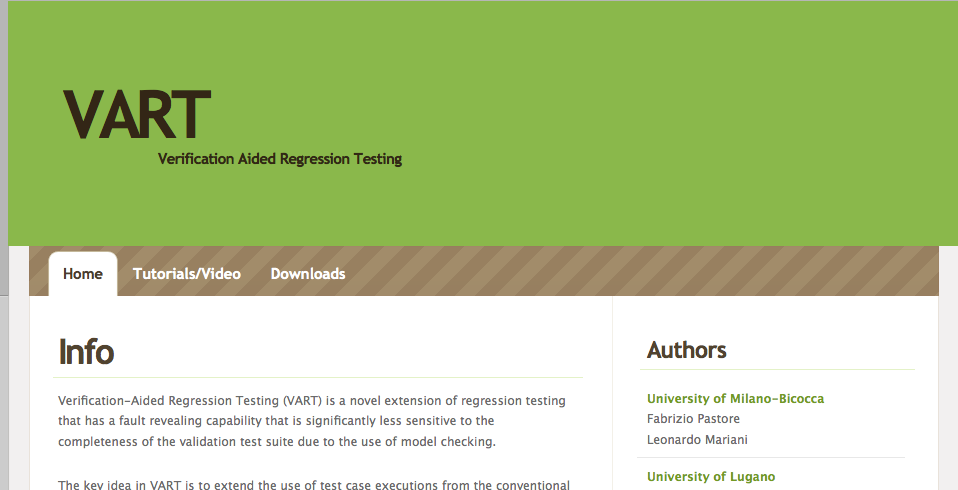 WWW.LTA.DISCO.UNIMIB.IT/TOOLS/VART
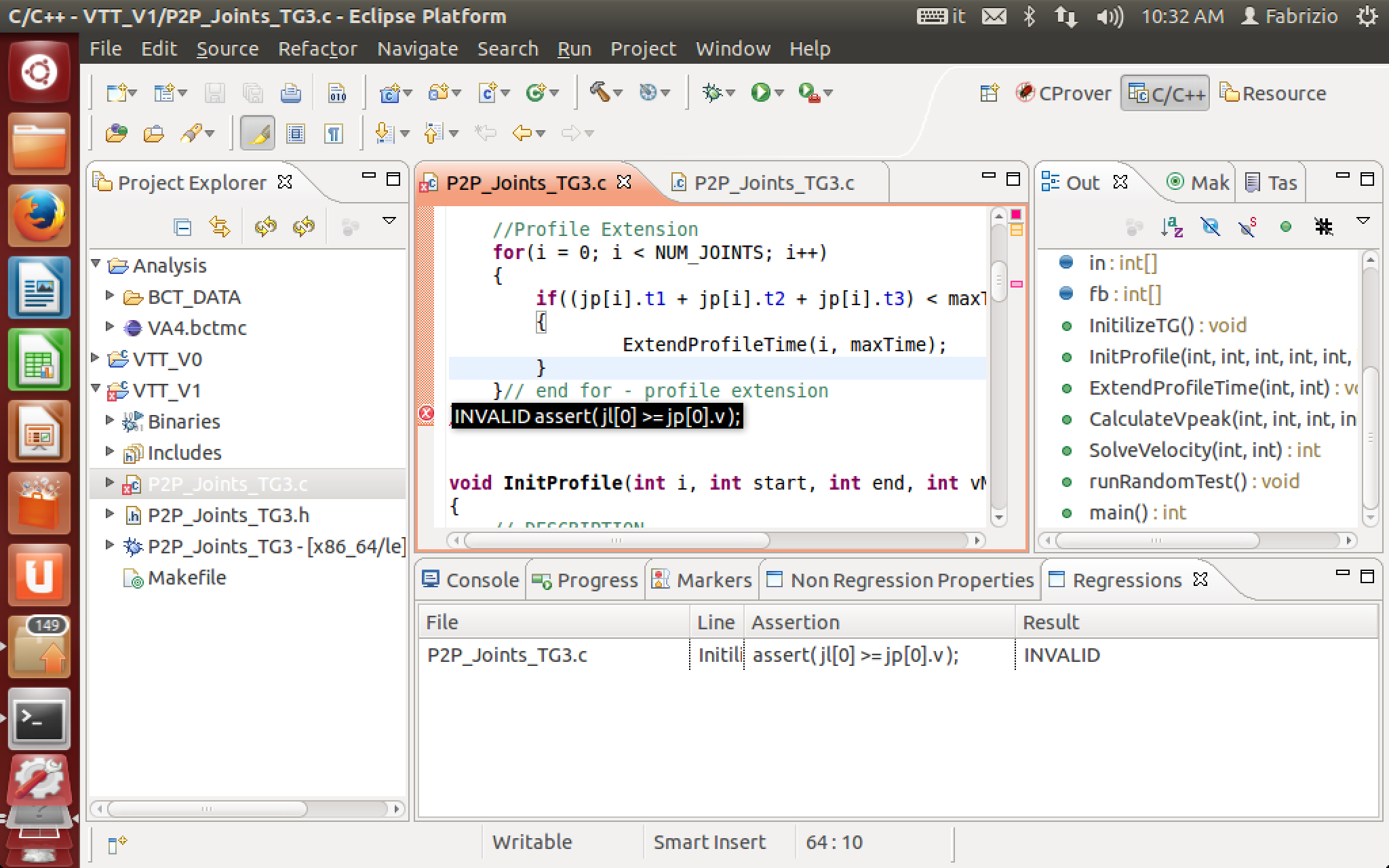 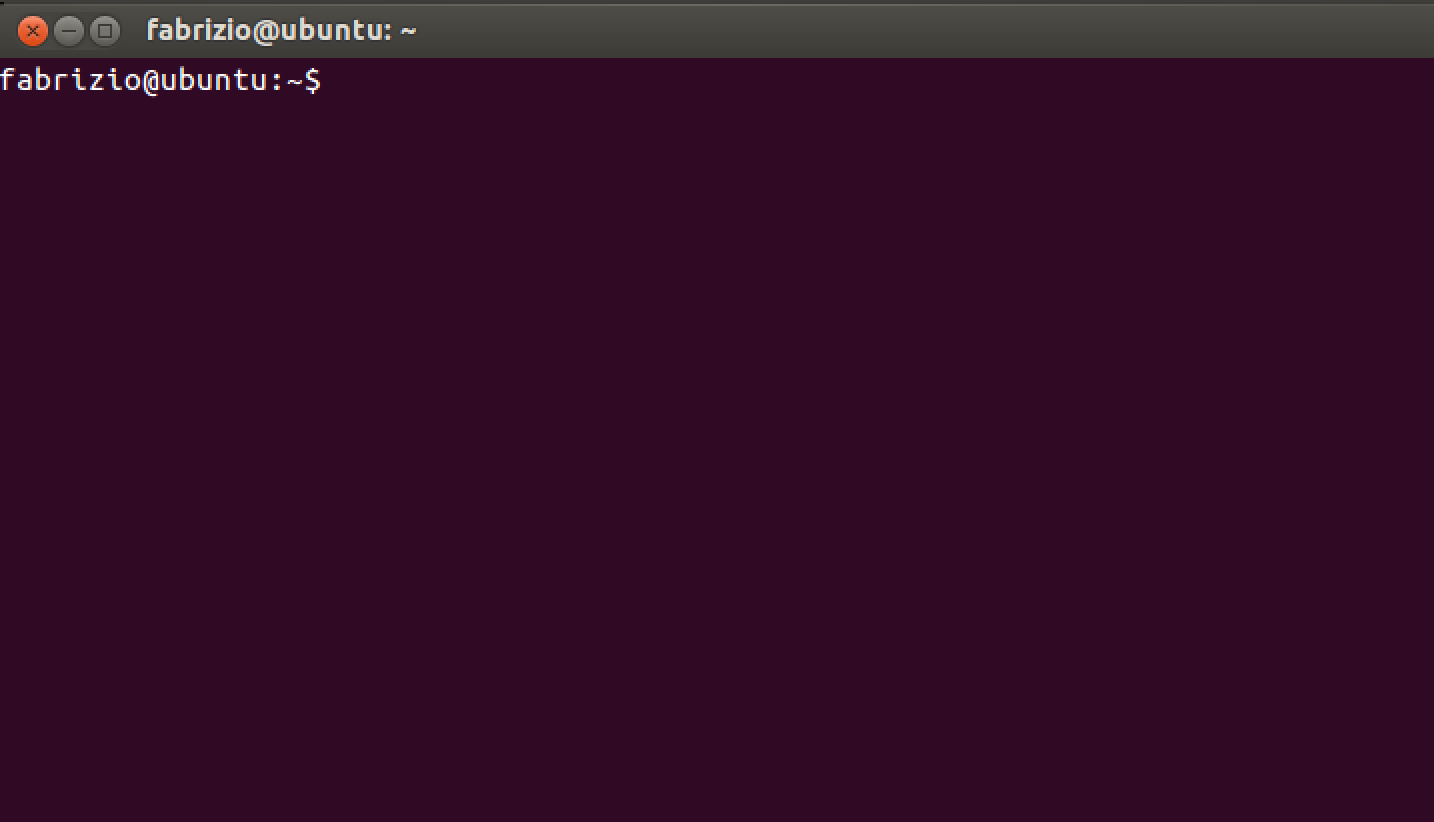 Console Version
Eclipse GUI
Empirical Validation
Effectiveness wrt Test Coverage
Effectiveness with Regression Faults not covered by Test Suites
[Speaker Notes: The empirical validation of VART regarded two sets of experiments.
The first aimed at evaluating the efect of test cases coverage on the effectiveness of the technique,
The second capability of the technique in identifying non trivial faults not covered by  test cases]
Effectiveness wrt Test Coverage
Extensive Tests
Poor Tests
Complete Properties
Poor Properties
Low Coverage
High Coverage
[Speaker Notes: VART derives models from test cases executions, with high coverage we expect to get complete properties that help finding more regressions, but at the same time high coverage means extensive tests that already catch most of the regressions. Test cases with low coverage do not catch most of the regressions, but lower coverage may lead to less effective properties.
The goal of this experiment is to evaluate the COMPLEMENTARITY between VART and test suites]
Effectiveness vs Test Coverage
Extensive Tests
Poor Tests
Complete Properties
Poor Properties
Low Coverage
High Coverage
GREP, 871 Test Cases
Faulty Versions of GREP from Software-artifacts Infrastructure Repository (SIR) http://sir.unl.edu 
Selected all the faulty versions derived from GREP v3 and v4, with faults covered by test cases
[Speaker Notes: To perform this experiment we needed a software with faults and an extensive test suite, to tis end we considered the versions of GREP provided by the SIR.

Since we want to evaluate the complementarity between test cases and VART we considered faults that are discovered by the test suite.]
Deriving Regressions
case ‘+‘:
    return PLUS; 
case ‘{‘:
  c=FETCH();
  if ( ! ISASCIIDIGIT (c) )
     minrep = c - '0';
  ...
case ‘<’:
   return BEGWORD;
Faulty Version of GREP 
from SIR repository
Deriving Regressions
Base
case ‘+‘:
    return PLUS; 
case ‘<’:
   return BEGWORD;
case ‘+‘:
    return PLUS; 
case ‘{‘:
  c=FETCH();
  if ( ! ISASCIIDIGIT (c) )
     minrep = c - '0';
  ...
case ‘<’:
   return BEGWORD;
Upgrade
case ‘+‘:
    return PLUS; 
case ‘{‘:
  c=FETCH();
  if (    ISASCIIDIGIT (c) )
     minrep = c - '0';
  ...
case ‘<’:
   return BEGWORD;
!
Faulty Version of GREP 
from SIR repository
Most Recent Change
from GREP repository
+ injected fault
[Speaker Notes: We have a total of 11 faults, the faults affect instructions modified in 5 different commits by software developers idnetified in the table by the commit date of the base and upgraded version of the repository.]
✔
[Speaker Notes: GREP comes with an extensive test suite that cover branches multiple times.]
✔
Modified
MINIMAL REGRESSION TEST SUITE
[Speaker Notes: Multiple executions of a same branch may improve the quality of models, to limit the bias introduced by multiple executions of a same branch we built a minimal test suite in a way that is often used by softwrae developers when running regression tests, for each subject we first identified a minimal test suite that cover all the branches of the modified function]
50%
Incremental Coverage
20%
TC..
TC1
TC817
TC3
TC..
TC..
20%
50%
MRT
(75%)
[Speaker Notes: We ordered the test cases in MRT in a greedy fashion, so that the first test case is the one that contributes most to the coverage while the last test case is the one that contributes least to the coverage.]
(coverage 75%)
Effectiveness with Regression Faults 
Not Covered by Test Suites
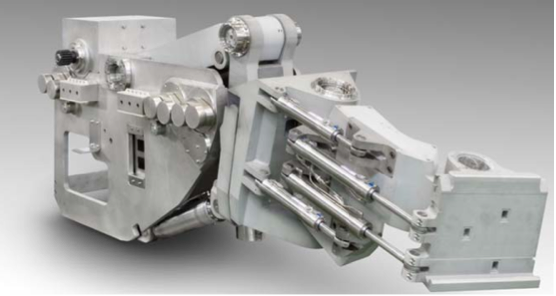 VTT: Motion Trajectory 
Controller
[Speaker Notes: We are not interested only in understanding if VART helps finding faults when test cases are not good but also to understand whether VART spots non trivial regressions not covered by test suites. So we considered 6 case faults affecting two industrial and two open source software.]
Effectiveness with Regression Faults 
Not Covered by Test Suites
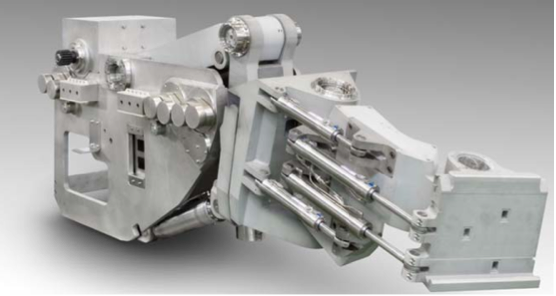 VTT: Motion Trajectory 
Controller
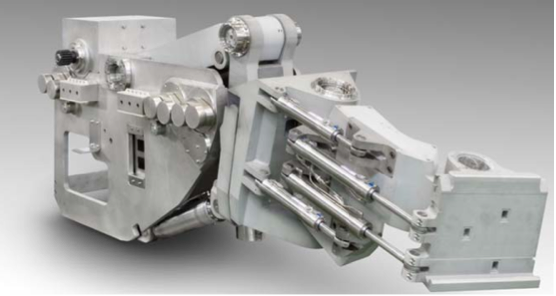 VTT: Motion Trajectory 
Controller
[Speaker Notes: The first fault is a real fault that affects a software developed at VTT and is a motion trajectory controller software that calculates the speeds of the joints of the arm of a robot]
Effectiveness with Regression Faults 
Not Covered by Test Suites
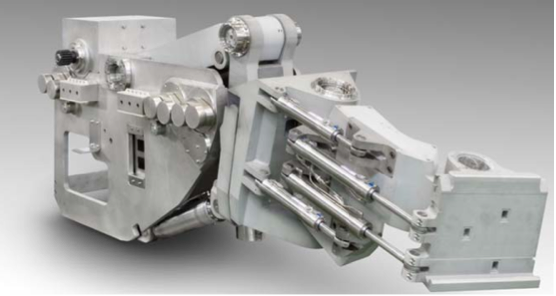 VTT: Motion Trajectory 
Controller
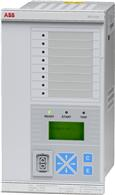 ABB: Protection Function
[Speaker Notes: Three faults affect a protection function developed by ABB. Since it is a very stable function we did not have recent regressions, so we injected 3 faults that simulate configuration problems and are not detected by the softwrae test suite. We thus obtained the 3 regressions by mutating the definition of the three con- stants that are used by the function to represent the actual system state.]
Effectiveness with Regression Faults 
Not Covered by Test Suites
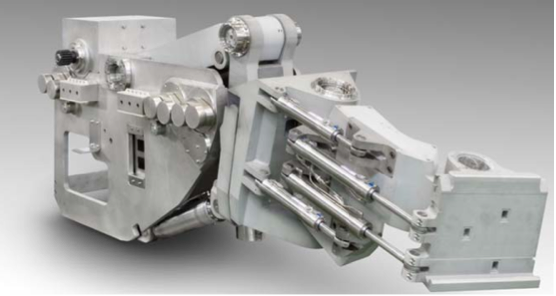 VTT: Motion Trajectory 
Controller
[Speaker Notes: the other two faults affect two well known open source utilities to process text files, the unix program sort and grep]
[Speaker Notes: This tabe shows our findings, we can see that the number of dynamic properties is pretty huge and the filtering helps in removing a good number of invalid properities]
Pre- and Post-conditionscatch illegal uses of functions
else if (*how == 'w’) {
if (ftruncate (outfd, 0) != 0)
        error (EXIT_FAILURE, errno, _("%s: error truncating"), quote (file));
      fp = fdopen (outfd, how);
New code with wrong use of base function
Upgrade
Base
stream_open (char const *file,     . . .
    if (*how == 'r’) {
        . . .
    }
    return fopen (file, how);
}
stream_open (char const *file, 
  . . .
  if (*how == 'r’) {
     . . .
    }
  else if (*how == 'w’) {
    if (ftruncate (outfd, 0) != 0)

        error (EXIT_FAILURE, . . .
      fp = fdopen (outfd, how);
   } else
   return fp;
}
SORT_FAILURE
void error (int status, . . . 
     assert( status == 0 || status == 2 );
Unreachable assertionscatch errors in branch conditions
FETCH(c, _("unfinished repeat count"));
          if (ISDIGIT(c))
            {
              minrep = c - '0';
              for (;;)
                {
                  FETCH(c, _("unfinished repeat count"));
                  if (!ISDIGIT(c))
                    break;
                  minrep = 10 * minrep + c - '0';
                }
            }

            dfaerror(_("malformed repeat count"));
          if (c == ',')
Missing else: unreachable assertion
Upgrade
Base
if (ISDIGIT(c)) {
    minrep = c - '0';
    for (;;) {
        ...
        minrep = 10 * minrep + c - '0';
    }
}

else
    dfaerror(_("malformed")); 
if (c == ',’) {
     . . .
     for (;;) {
if (ISDIGIT(c)) {
    minrep = c - '0';
    for (;;) {
        ...
        minrep = 10 * minrep + c - '0';
    }
}

else if (c == ',’)
   dfaerror(_("malformed")); 
if (c == ',’){
for (;;) {
assert( c >= 44 );
Assertions identifythe variables with wrong assignments
Wrong Refactoring
Upgrade
Base
! missing
if (count) {
    status = 0;
    if (list_files == 1)
        printf ("%s\n", filename);
} else {
    status = 1;
    if (list_files == -1)
        printf ("%s\n", filename);
}
status =    count;
if (list_files == 1 - 2 * status)
    printf ("%s%c", filename, '\n' & filename_mask);
assert( count != status );
assert( status <= 1 );
assert( desc >= 0 );
Verification Aided Regression Testing (VART)
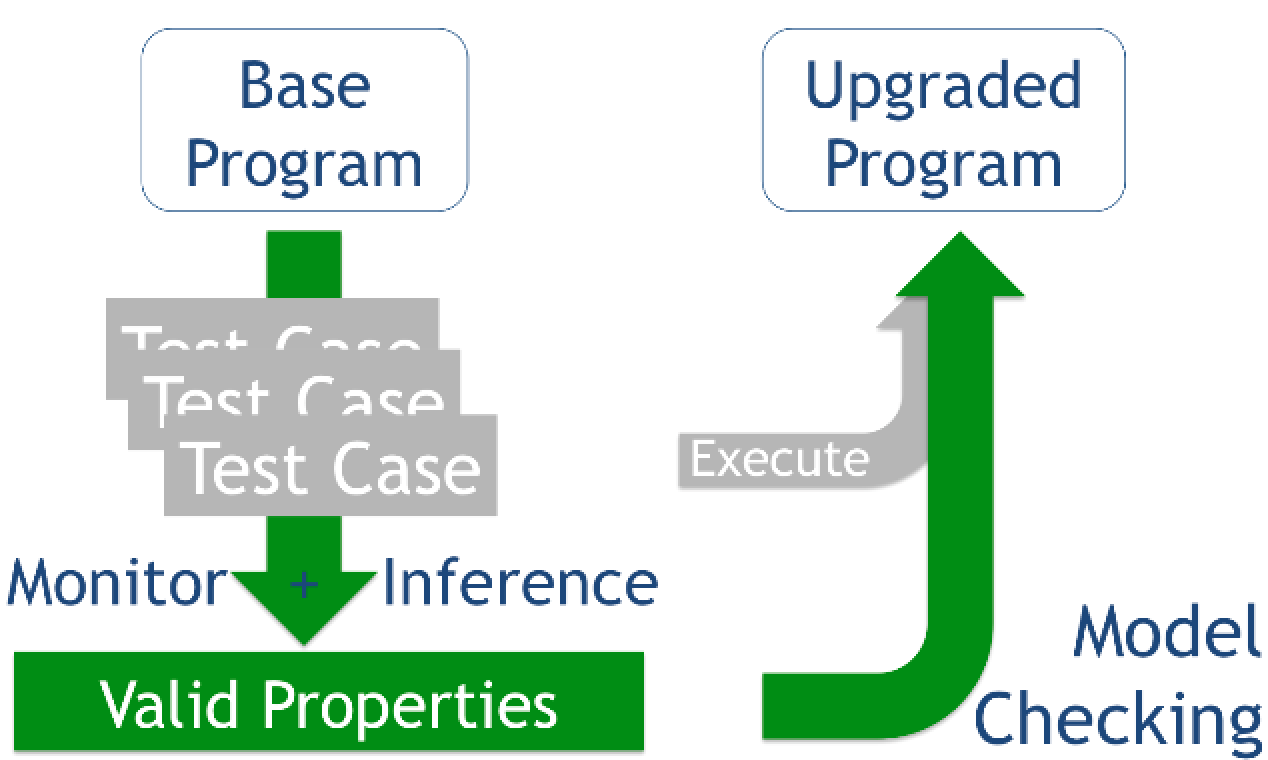 Compensate Low 
Test Coverage
Spot Regressions 
Hard to Find
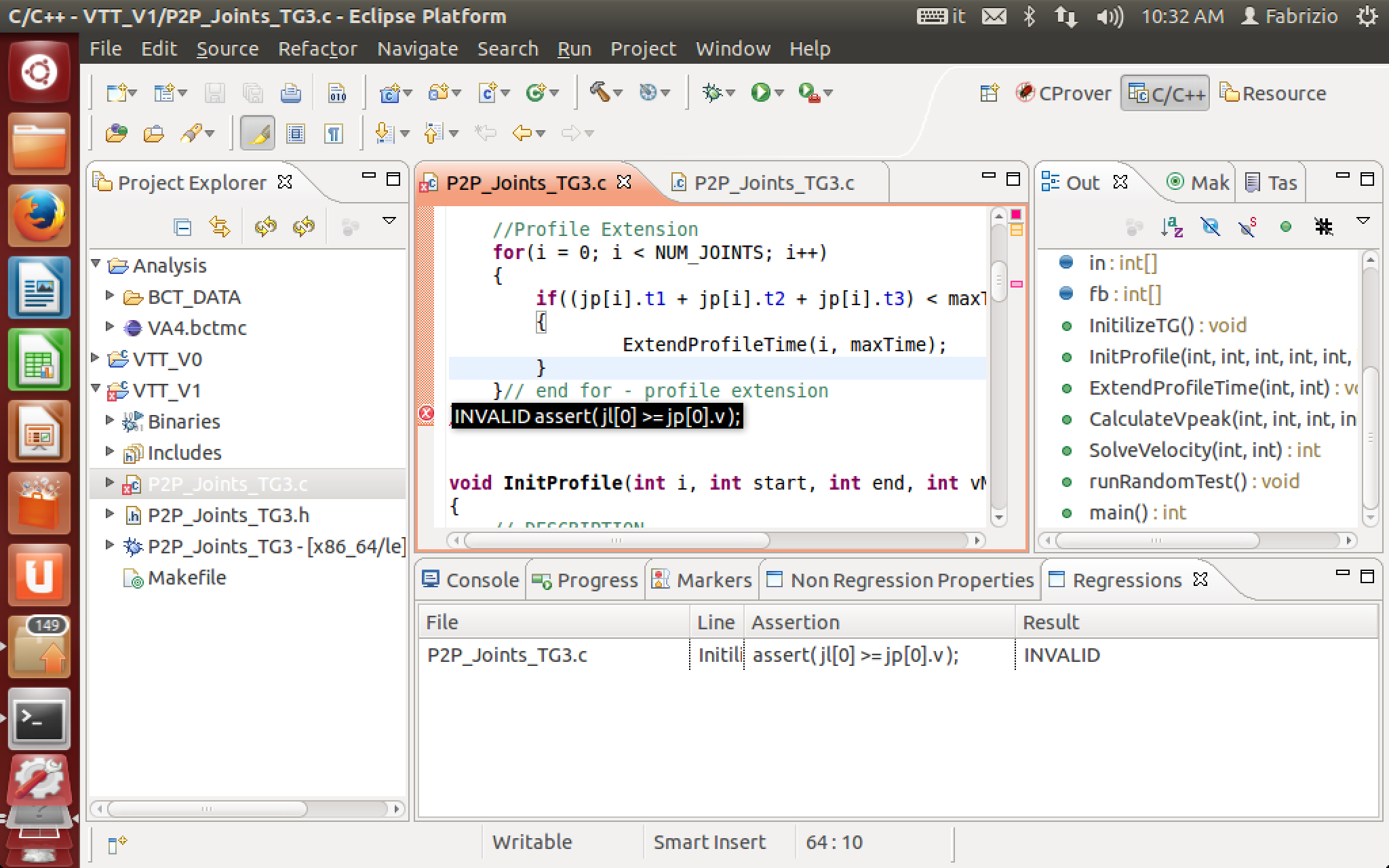 http://www.lta.disco.unimib.it/tools/vart/